YAZIM HATALARI-1
Türkçede sık  yapılan yazım hataları üzerine hazırlanmış bu sunumun sizlere faydalı olacağını düşünüyorum. 
	Görsellerin altına yazılan ilk kelimeler yanlış, ikinci yazılan kelime doğrudur.
             Cümlelerde yer alan kelimenin yazılışına dikkat ediniz.
	( F5 ) YAPARAK İZLEYİNİZ!
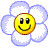 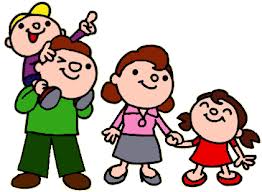 aile
ayle
Anne, baba ve çocuklardan oluşan en küçük topluluğa aile adı verilir.
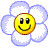 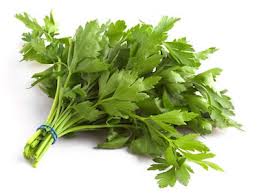 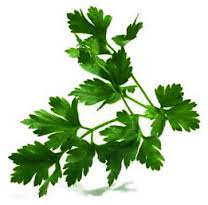 maydanos
maydanoz
Maydanoz, yeşil renkli, damarlı bir bitki türüdür.
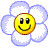 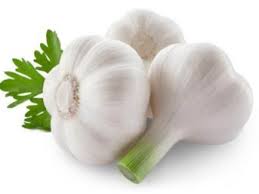 sarımsak
sarmısak
Türkiye’de en fazla sarımsak Kastamonu’da üretilir.
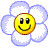 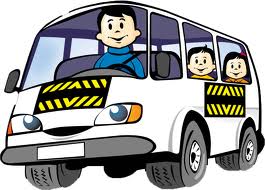 şöför

şöfer
şoför
Trafik kuralların a uyan şoför güvenilir  bir kişidir.
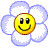 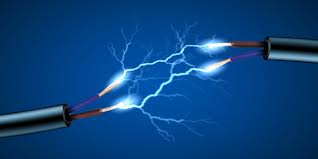 elektirik
elektrik
Thomas Alva Edison tarafından elektrik icat edildi.
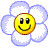 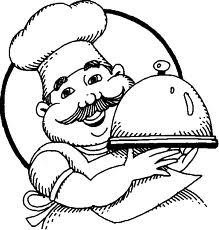 aşçı
ahçı
Dünyanın en iyi aşçısı annelerimizdir.
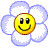 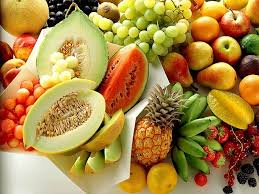 meyva
meyve
En sevdiğim meyve kavun ve karpuzdur.
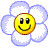 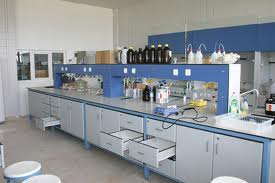 laboratuar
laboratuvar
Laboratuvar, bilimsel araştırmaların, deneylerin  yapıldığı yerdir.
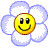 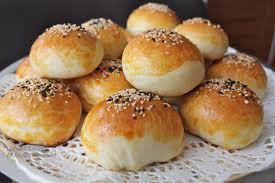 poaçapoçapoğça
poğaça
Ablam poğaça yapmayı sever.
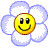 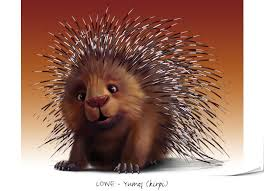 kirpi
kipri
Kirpi toprak içine açtığı tünellerde ve kaya kovuklarında barınır.
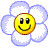 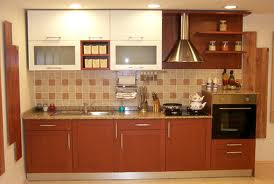 mutvak
mutfak
Mutfak  evimizin bölümlerinden biridir.
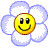 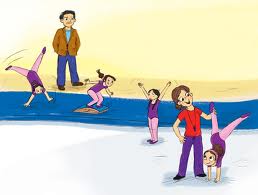 cimlastik
jimnastik
Çocuklar spor yapmak istiyorsanız jimnastik hakkında bilgi toplayınız.
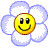 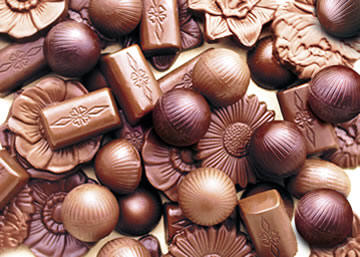 çikolata
çukulata
Çocuklar, çikolata dişlerinizi çürütür.
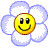 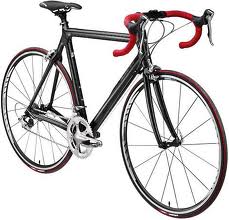 pisiklet
bisiklet
Bisiklet, motorsuz, iki tekerlekli, pedallı, insan gücü ile ilerleyen bir ulaşım aracıdır.
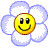 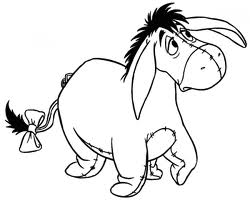 eşşek
eşek
Eşek, yük taşımada gücünden yararlanılan bir hayvandır.
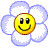 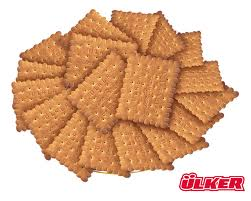 pisküvit
bisküvi
Burcu, bisküvi yemeyi çok sever.
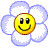 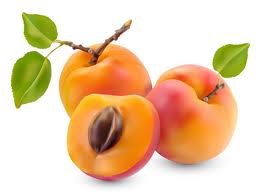 kaysı
kayısı
Yaz meyvelerinin en güzeli kayısı ve eriktir.
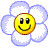 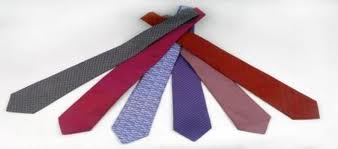 kıravat
gravat
kravat
Öğretmenimin renkli kravatları vardı.
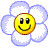 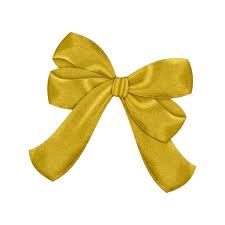 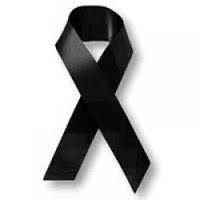 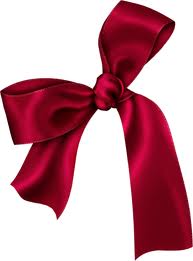 kurdele
kurdale
Ayşe’nin erkek kardeşi olunca, kapıya mavi kurdele astı.
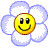 1. Aşağıdaki kelimelerden hangisinde yazım hatası vardır?

kayısı

B)   yalnış

C)   eşek
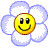 2. Aşağıdaki kelimelerden hangisinde yazımı doğrudur ?

A )  kurdale

B )  mutvak

                                    C )   aile
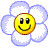 3. Aşağıdaki görsellerden hangisi yanlıştır?
                                
A )                                  B )                                C ) 


              Aşçı                              Pisküvit                         Meyve
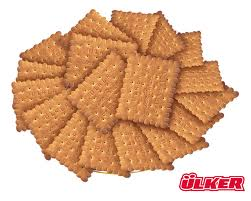 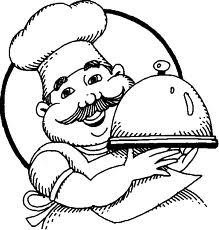 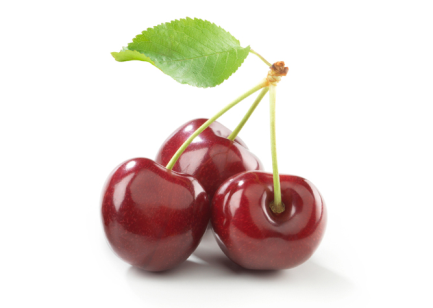 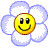 4. Aşağıdaki  cümlelerden hangisinde yazım hatası vardır?

A ) Kravatın çok güzelmiş.

B ) Hatay’ın künefesi meşhurdur.

C ) Annemin yaptığı poaçalar nefistir.
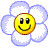 5. Aşağıdaki cümlelerden hangisinin yazımı yanlıştır? 

A )  Ali’nin  mavi pisikleti  mi var?

B )  Mukaddes  kırmızı kurdele almış.

C )  Rümeysa ailesi ile birlikte tatile gitti.
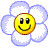 6. Aşağıdaki eşleşmelerden hangisi yanlıştır?
 	A )  

	B )

	C )
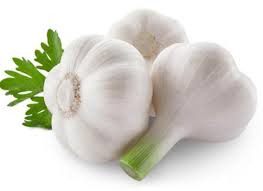 sarımsak
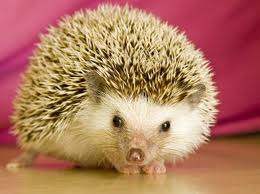 kipri
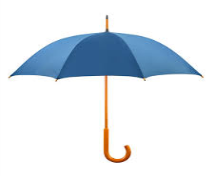 şemsiye
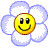 7.Aşağıdaki kelimelerden hangisi 
   yandaki resmin doğru yazılışıdır?

           A )   poğaça
           B )   poça
           C )   poaça
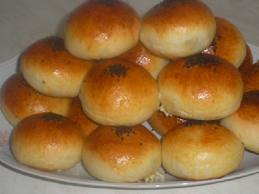 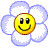 Hazırlayan : M. Nazan Gökşen
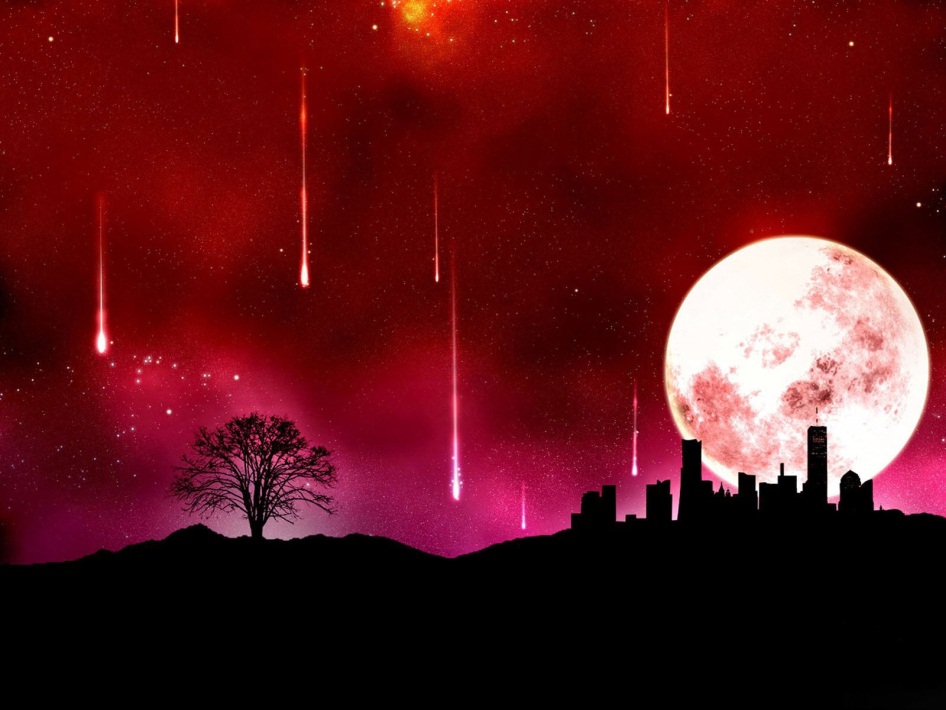